An interesting chest x-ray for discussion
II MEDICAL UNIT
         CHIEF  :   PROF DR. R. BALAJINATHAN, MD

ASST PROFESSORS- DR.VN .ALAGAVENKATESAN ,MD
                                      DR. PV. BALAMURUGAN, MD
CASE HISTORY:
A 45 YEAR OLD MALE CAME WITH COMPLAINTS OF BREATHLESSNESS X 2 WEEKS.
GRADE III DYSPNEA
H/O PEDAL EDEMA+
H/O ORTHOPNEA+
H/O CHEST PAIN+
H/O OCCASIONAL SYNCOPAL ATTACKS+
PAST HISTORY:
K/C/O SYSTEMIC HYPERTENSION X 5 YEARS NOT ON REGULAR TREATMENT.
K/C/O VALVULAR HEART DISEASE X 5 YEARS DETAILS NOT KNOWN.
PERSONAL HISTORY: SMOKER
                                       ALCOHOLIC
ON EXAMINATION: 
CONCIOUS
ORIENTED
AFEBRILE
PEDAL EDEMA+
NO PALLOR 
NO ICTERUS
NO CLUBBING
NO CYANOSIS
NO GENERALISED LYMPHADENOPATHY
VITALS:
PULSE: 96/ MIN, LOW VOLUME, REGULAR RHYTHM.
BLOOD PRESSURE: 90/50 MM HG IN RIGHT ARM SITTING POSITION.
RESPIRATORY RATE: 28/MINUTE
SPO2: 96% IN ROOM AIR

SYSTEMIC EXAMINATION:
CVS:S1 S2+, GRADE 3 ESM+ IN AORTIC AREA, 
                       PSM+ IN MITRAL AREA 
                       CAROTID THRILL+
RS:        B/L BASAL CREPITATIONS+
              WHEEZE+ 
PER ABDOMEN: SOFT, NO ORAGANOMEGALY.
CNS: No FND
INVESTIGATIONS:
ECG:  SINUS RHYTHM
           LEFT AXIS DEVIATION.
           LVH+
           
ECHO: CONCENTRIC LVH,
             SEVERE AORTIC STENOSIS
             MODERATE MITRAL REGURGITATION
             DILATED LEFT ATRIUM 
             EF- 38%

CHEST XRAY WAS TAKEN ON THE DAY OF ADMISSION AND IT REVEALED…
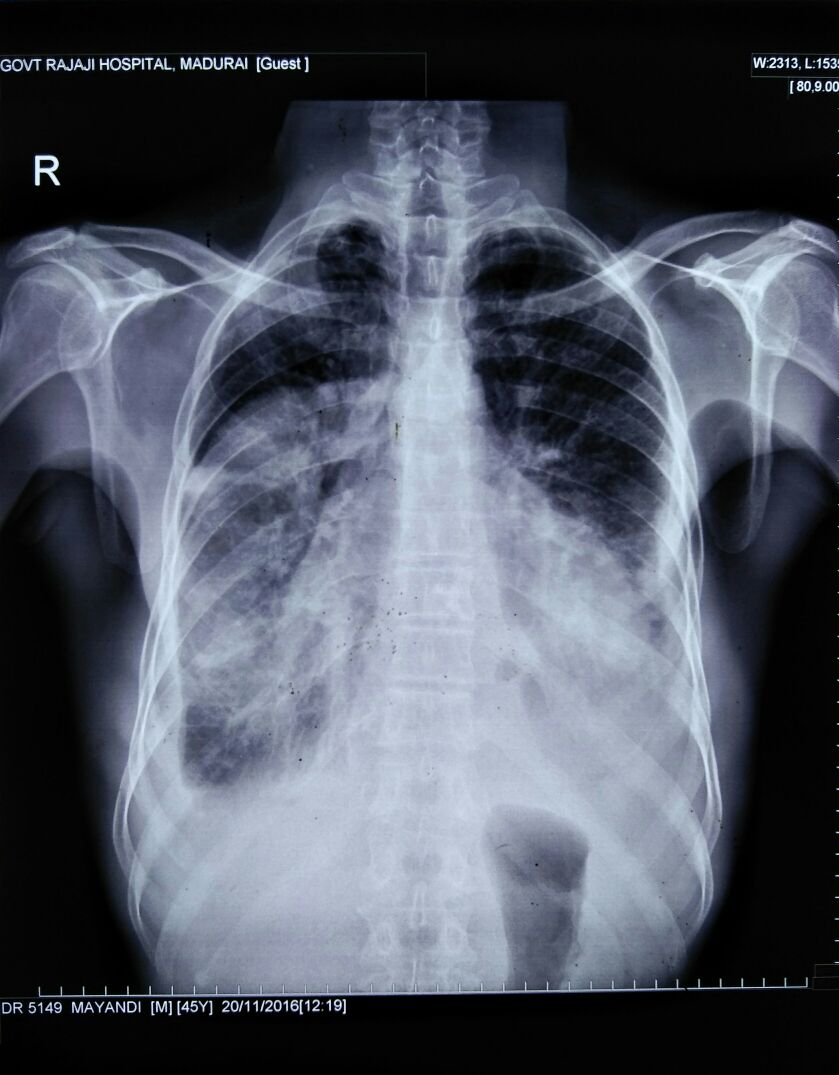 AFTER  TREATMENT REPEAT CHEST XRAY WAS DONE AND IT SHOWED!!!!....
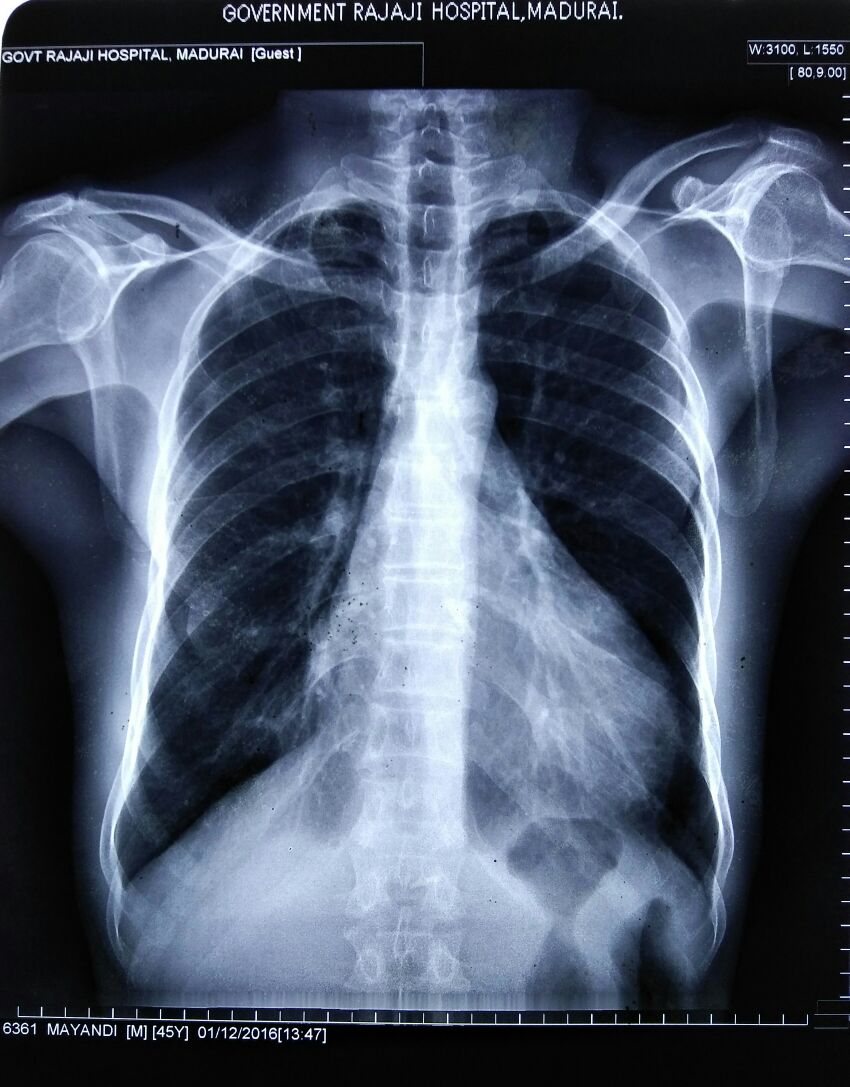 DISCUSSION???
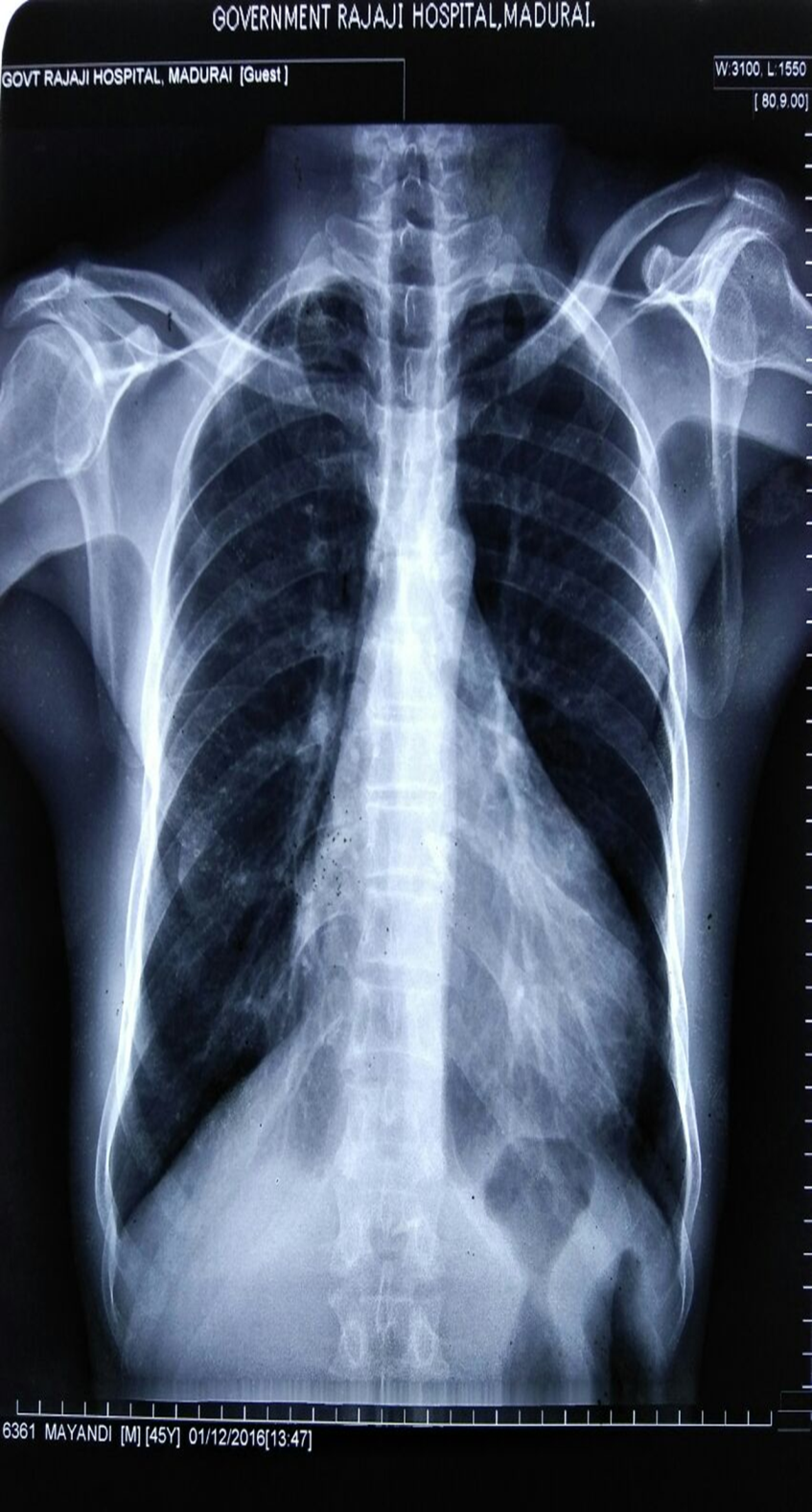 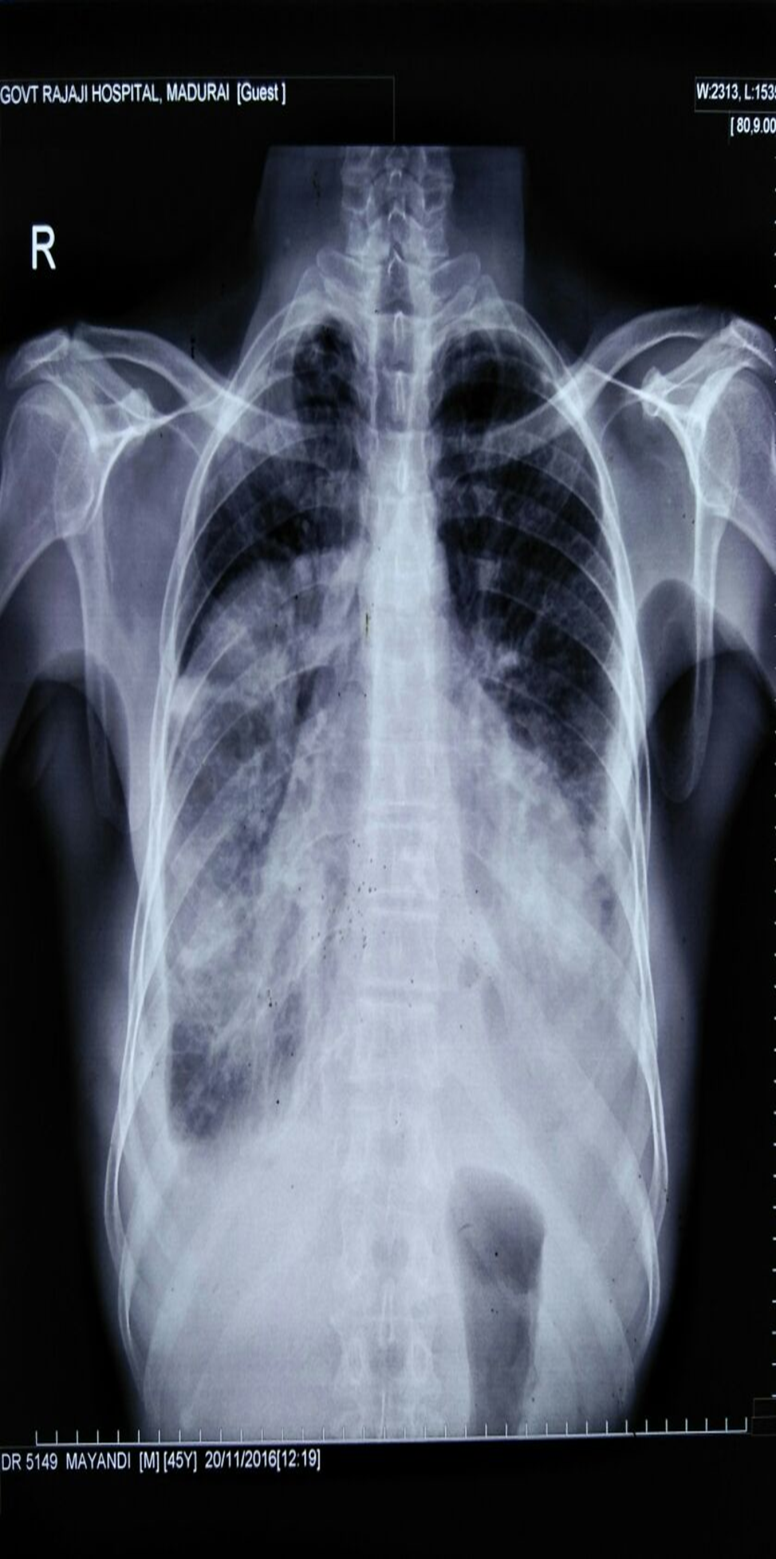 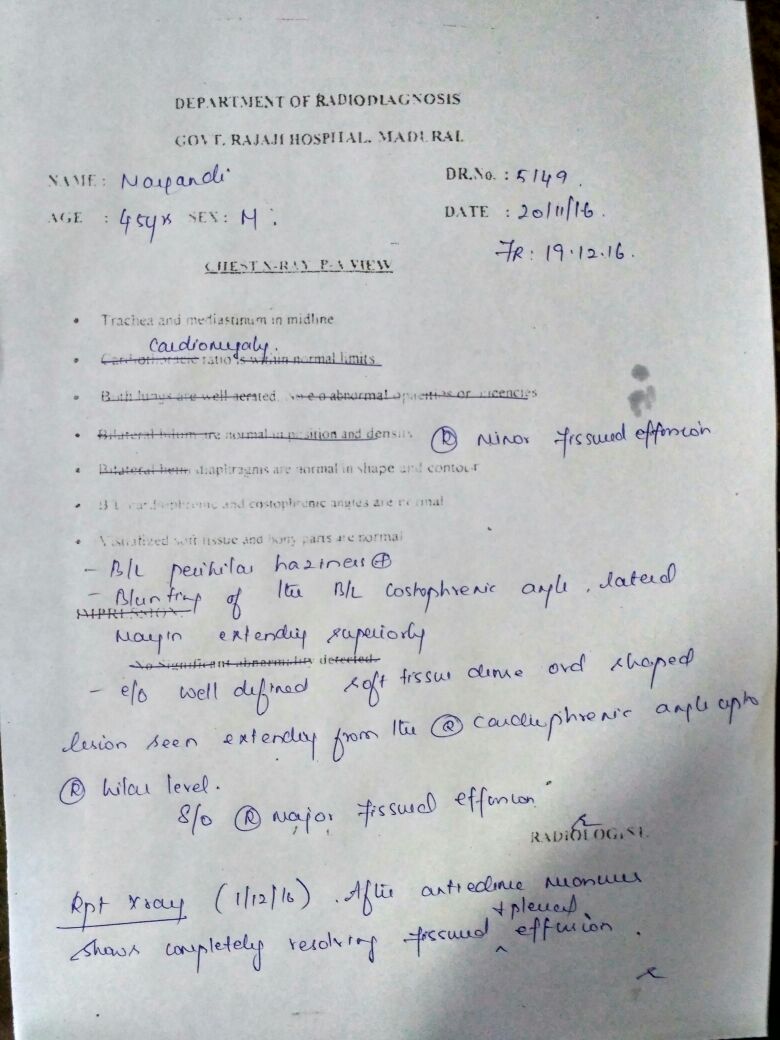 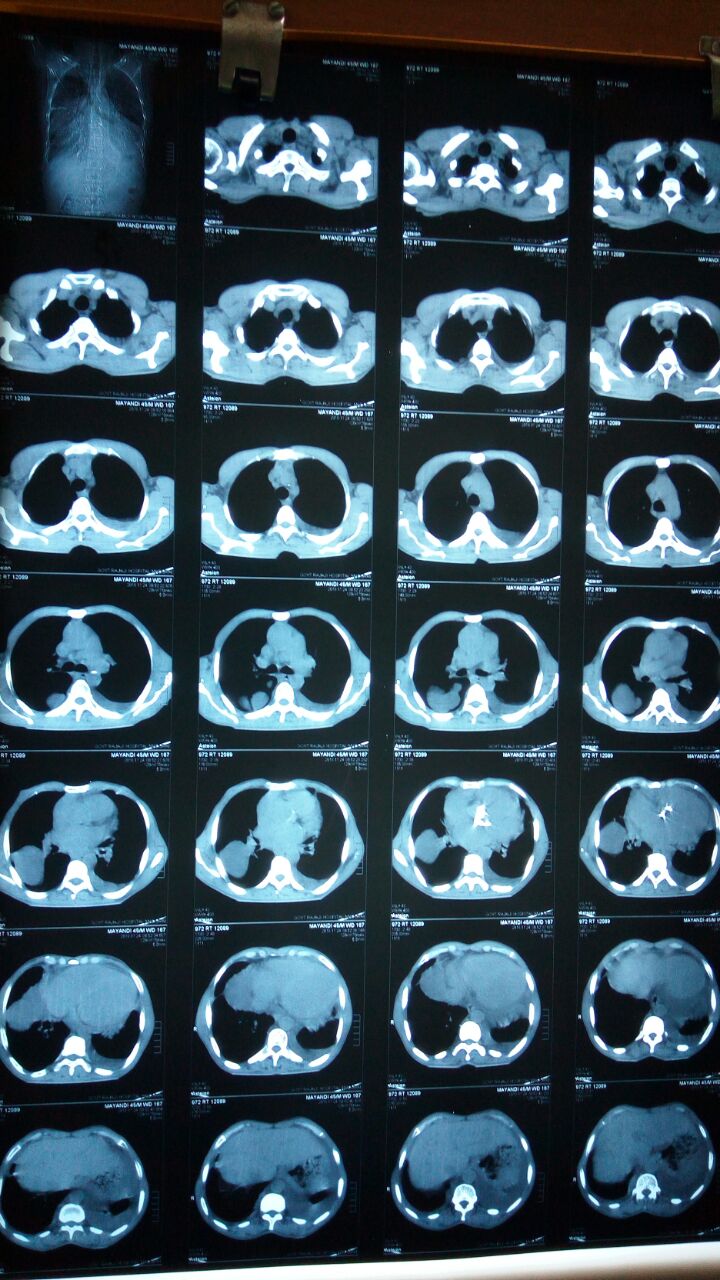 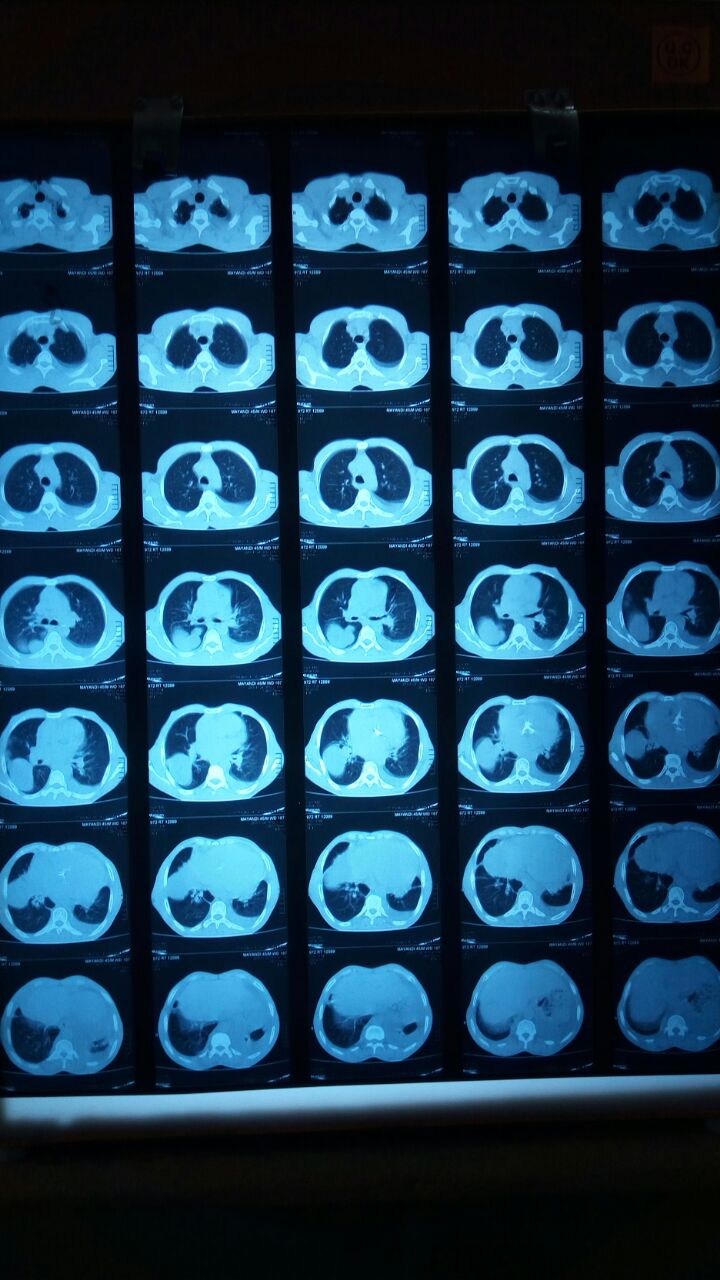 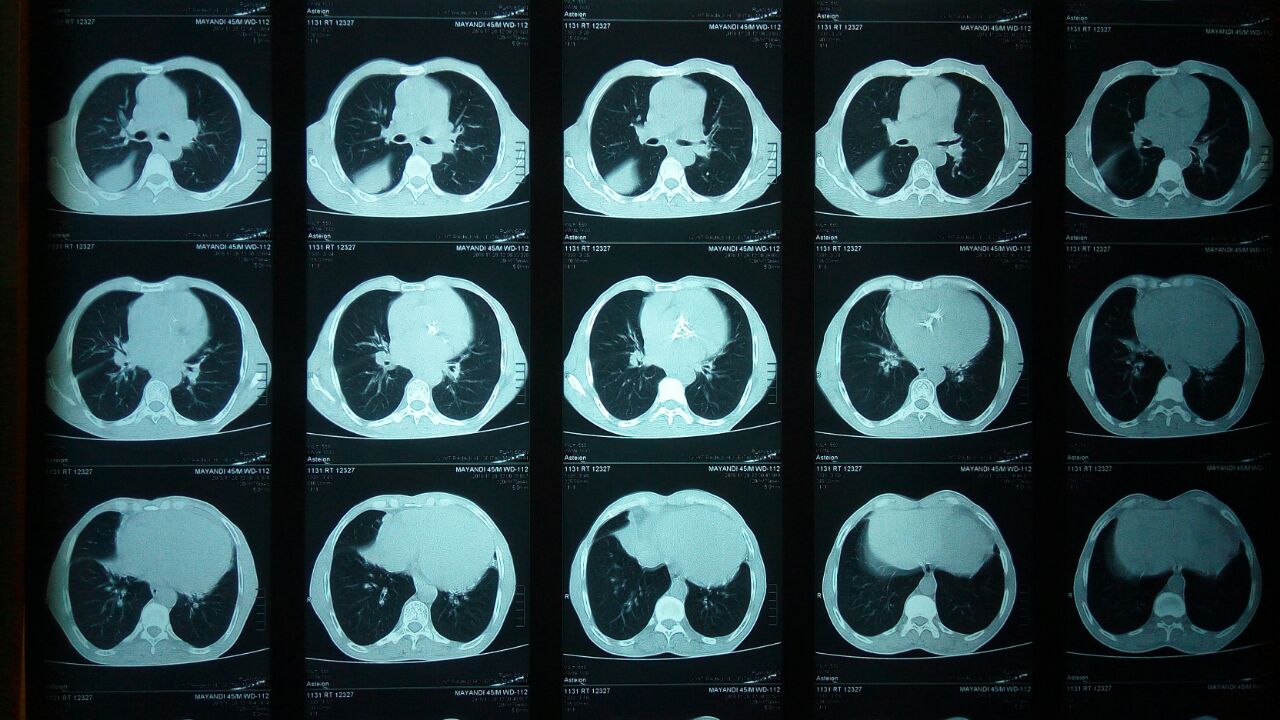 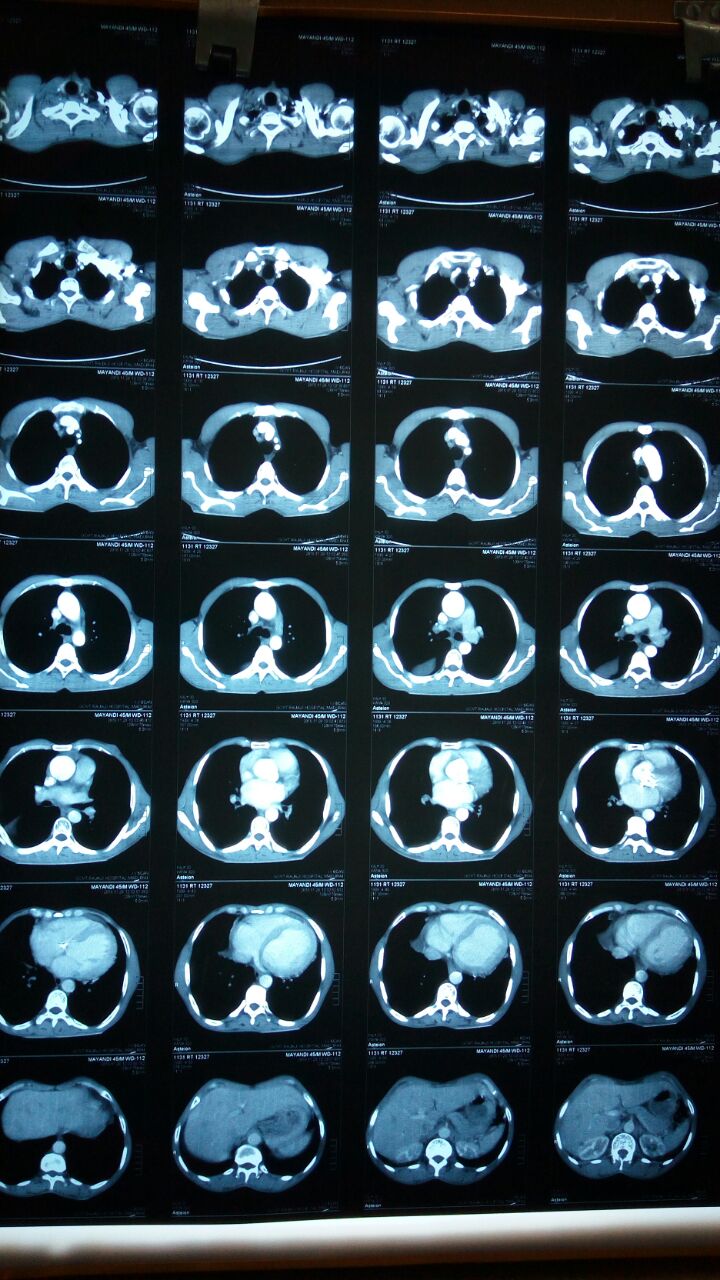